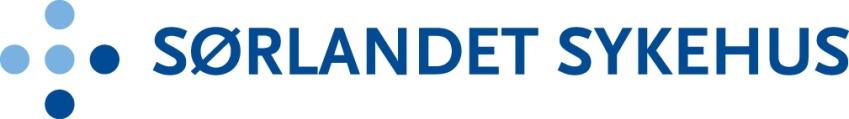 Tilbake
Allmenn forebygging
Pasient/ symptomer
Prehospitale tjenester
Utredning/ diagnostikk
Behandling
Rehabilitering
Aktuelle tjenester og tilbud
Nyttige lenker